Architectural Supportfor Operating Systems
Prof. Sirer
CS 4410
Cornell University
Basic Computer Organization
Memory
CPU
?
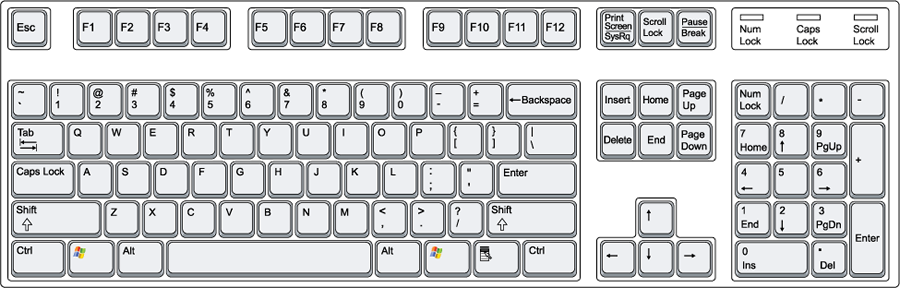 Keyboard
Let’s build a keyboard
Reading input
Mechanical switches
Single pole, single throw
Double pole, single throw
Digital processing
Encoders, decoders, muxes, latches, tristate buffers, logic gates, …
SPST
DPST
Keyboard
+
When a key is pressed, a 7-bit key identifier is computed
3-bitencoder
(4 to 3)
4-bitencoder
(16 to 4)
not all 16 wires are shown
Keyboard
+
Latch
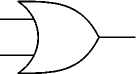 3-bitencoder
(4 to 3)
4-bitencoder
(16 to 4)
not all 16 wires are shown
A latch can store the keystroke indefinitely
Keyboard
CPU
+
Latch
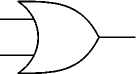 3-bitencoder
(4 to 3)
4-bitencoder
(16 to 4)
not all 16 wires are shown
The keyboard can then appear to the CPU as if it is a special memory address
Device Interfacing Techniques
Memory-mapped I/O
Device communication goes over the memory bus
Reads/Writes to special addresses are converted into I/O operations by dedicated device hardware
Each device appears as if it is part of the memory address space

Programmed I/O
CPU has dedicated, special instructions
CPU has additional input/output wires (I/O bus)
Instruction specifies device and operation

Memory-mapped I/O is the predominant device interfacing technique in use
Polling vs. Interrupts
In our design, the CPU constantly needs to read the keyboard latch memory location to see if a key is pressed
Called polling
Inefficient

An alternative is to add extra circuitry so the keyboard can alert the CPU when there is a keypress
Called interrupt driven I/O 

Interrupt driven I/O enables the CPU and devices to perform tasks concurrently, increasing throughput
Only needs a tiny bit of circuitry and a few extra wires to implement the “alert” operation
Interrupt Driven I/O
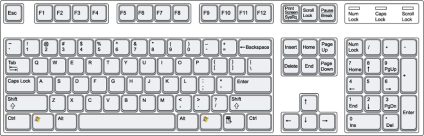 Memory
InterruptController
intr
CPU
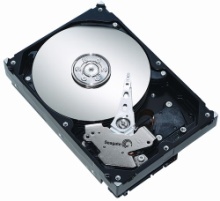 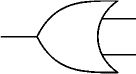 dev id
An interrupt controller mediates between competing devices
Raises an interrupt flag to get the CPU’s attention
Identifies the interrupting device
Can disable (aka mask) interrupts if the CPU so desires
Interrupt Driven I/O
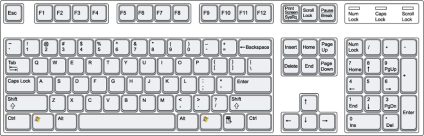 Memory
intr
CPU
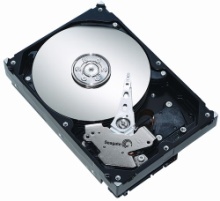 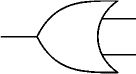 An interrupt controller mediates between competing devices
Raises an interrupt flag to get the CPU’s attention
Identifies the interrupting device
Can disable (aka mask) interrupts if the CPU so desires
Interrupt Management
Interrupt controllers manage interrupts
Maskable interrupts: can be turned off by the CPU for critical processing
Nonmaskable interrupts: signifies serious errors (e.g. unrecoverable memory error, power out warning, etc)
Interrupts contain a descriptor of the interrupting device
A priority selector circuit examines all interrupting devices, reports highest level to the CPU
Interrupt controller implements interrupt priorities
Can optionally remap priority levels
Interrupt-driven I/O summary
Normal interrupt-driven operation with memory-mapped I/O proceeds as follows
CPU initiates a device operation (e.g. read from disk) by writing an operation descriptor to a device register
CPU continues its regular computation
The device asynchronously performs the operation
When the operation is complete, interrupts the CPU

This would incur high-overhead for moving bulk-data
One interrupt per byte!
Direct Memory Access (DMA)
Transfer data directly between device and memory
No CPU intervention required for moving bits

Device raises interrupts solely when the block transfer is complete

Critical for high-performance devices
Recap
We now have a basic computer system to which devices can be connected

How do we execute applications on this system?	
Applications are not necessarily trusted!
Privilege Levels
Some processor functionality cannot be made accessible to untrusted user applications
e.g. HALT, change MMU settings, set clock, reset devices, manipulate device settings, …

Need to have a designated mediator between untrusted/untrusting applications
The operating system (OS)

Need to delineate between untrusted applications and OS code
Use a “privilege mode” bit in the processor
0 = Untrusted = user, 1 = Trusted = OS
Privilege Mode
Privilege mode bit indicates if the current program can perform privileged operations
On system startup, privilege mode is set to 1, and the processor jumps to a well-known address
The operating system (OS) boot code resides at this address
The OS sets up the devices, initializes the MMU, loads applications, and resets the privilege bit before invoking the application

Applications must transfer control back to OS for privileged operations
Sample System Calls
Print character to screen
Needs to multiplex the shared screen resource between multiple applications

Send a packet on the network
Needs to manipulate the internals of a device whose hardware interface is unsafe

Allocate a page
Needs to update page tables & MMU
System Calls
A system call is a controlled transfer of execution from unprivileged code to the OS
A potential alternative is to make OS code read-only, and allow applications to just jump to the desired system call routine. Why is this a bad idea?

A SYSCALL instruction transfers control to a system call handler at a fixed address
SYSCALL instruction
SYSCALL instruction does an atomic jump to a controlled location
Switches the sp to the kernel stack
Saves the old (user) SP value
Saves the old (user) PC value (= return address)
Saves the old privilege mode
Sets the new privilege mode to 1
Sets the new PC to the kernel syscall handler

Kernel system call handler carries out the desired system call
Saves callee-save registers
Examines the syscall number
Checks arguments for sanity
Performs operation
Stores result in v0
Restores callee-save registers
Performs a “return from syscall” instruction, which restores the privilege mode, SP and PC
Libraries and Wrappers
Compilers do not emit SYSCALL instructions
They do not know the interface exposed by the OS

Instead, applications are compiled with standard libraries, which provide “syscall wrappers”
printf() -> write(); malloc() -> sbrk(); recv(); open(); close(); …

Wrappers are:
written in assembler, 
internally issue a SYSCALL instruction, 
pass arguments to kernel, 
pass result back to calling application
Typical Process Layout
Libraries provide the glue between user processes and the OS
libc linked in with all C programs
Provides printf, malloc, and a whole slew of other routines necessary for programs
Activation Records
Stack
Heap
OBJECT1
OBJECT2
HELLO WORLD
GO BIG RED CS!
Data
printf(char * fmt, …) {
    create the string to be printed
    SYSCALL 80
}
malloc() { … }
strcmp() { … }
Library
Text
main() {
   printf (“HELLO WORLD”);
    printf(“GO BIG RED CS”);
!
Program
Full System Layout
The OS is omnipresent and steps in where necessary to aid application execution
Typically resides in high memory

When an application needs to perform a privileged operation, it needs to invoke the OS
Activation Records
Kernel Activation Records
Stack
OS Stack
Heap
OS Heap
OBJECT1
OBJECT2
USER OBJECT1
OBJECT2
HELLO WORLD
GO BIG RED CS!
LINUX
Data
OS Data
syscall_entry_point() { … }
printf(char * fmt, …) {
Library
OS Text
main() { … }
Program
Exceptional Situations
System calls are control transfers to the OS, performed under the control of the user application

Sometimes, need to transfer control to the OS at a time when the user program least expects it
Division by zero,
Alert from the power supply that electricity is about to go out, 
Alert from the network device that a packet just arrived,
Clock notifying the processor that the clock just ticked,

Some of these causes for interruption of execution have nothing to do with the user application

Need a (slightly) different mechanism, that allows resuming the user application
Interrupts & Exceptions
On an interrupt or exception
Switches the sp to the kernel stack
Saves the old (user) SP value
Saves the old (user) PC value
Saves the old privilege mode
Saves cause of the interrupt/exception
Sets the new privilege mode to 1
Sets the new PC to the kernel interrupt/exception handler
Kernel interrupt/exception handler handles the event
Saves all registers
Examines the cause
Performs operation required
Restores all registers
Performs a “return from interrupt” instruction, which restores the privilege mode, SP and PC
Syscall vs. Interrupt
The differences lie in how they are initiated, and how much state needs to be saved and restored

Syscall requires much less state saving
Caller-save registers are already saved by the application

Interrupts typically require saving and restoring the full state of the processor
Because the application got struck by a lightning bolt without anticipating the control transfer
Terminology
Trap
Any kind of a control transfer to the OS
Syscall
Synchronous, program-initiated control transfer from user to the OS to obtain service from the OS
e.g. SYSCALL
Exception
Asynchronous, program-initiated control transfer from user to the OS in response to an exceptional event
e.g. Divide by zero, segmentation fault
Interrupt
Asynchronous, device-initiated control transfer from user to the OS
e.g. Clock tick, network packet
Memory Protection
Some memory addresses need protection
The OS text, data, heap and stack need to be protected from untrusted applications
Some devices should be out of reach of applications
Memory Management Unit (MMU) aids with memory management
Provides a virtual to physical address translation
Examines every load/store/jump and ensures that applications remain within bounds using protection (RWX) bits associated with every page of memory
Modern architectures use a Translation Lookaside Buffer (TLB)  for keeping track of virtual to physical mappings
Software is invoked on a miss
TLB Operation
TLB
CPU
Memory
Vaddr
Paddr
RWX
TLB examines every virtual address uttered by the CPU, and if there is a match, and the permissions are appropriate, replaces the virtual page number with the physical page number
Atomic Instructions
Hardware needs to provide special instructions to enable concurrent programs to operate correctly